Who Broke Down The Walls?
A new preacher asked a class of Sunday School children, "Who broke down the walls of Jericho?" 
	A little boy answered, "Not me, sir!"
Who Broke Down The Walls?
A new preacher asked a class of Sunday School children, "Who broke down the walls of Jericho?" 
	A little boy answered, "Not me, sir!" 
	Surprised, the preacher asked the teacher, "Is this typical?" 
	She replied, "I believe this boy is honest, and I really don't think he did it."
Who Broke Down The Walls?
The preacher goes to the teacher coordinator. 
		"I've known the boy and the teacher for years," says the teacher coordinator, "and neither of them would do such a thing."
Who Broke Down The Walls?
The preacher went to the teacher coordinator. 
		"I've known the boy and the teacher for years," said the teacher coordinator, "and neither of them would do such a thing." 
		Aghast, the preacher went to the elders. “Brother Smith," said one of the elders, shaking his head, "let's not make an issue of this. Let's just pay for the damage and charge it to maintenance."
Our “Walls of Jericho”
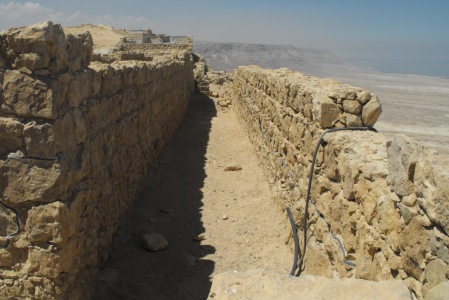 Joshua 6:9-20
INTRODUCTION
Sometimes, we do deep studies of obscure passages
INTRODUCTION
Sometimes, we do deep studies of obscure passages
Sometimes we review basic lessons 
The Bible calls these “elementary principles”
Today’s lesson is one of these
INTRODUCTION
Sometimes, we do deep studies of obscure passages
Sometimes we review basic lessons 
The Bible calls these “elementary principles”
Today’s lesson is one of these
Just as the Israelites came across a fortified city that they had to overcome before they could move forward in the land of Canaan, we too have our walls
CONTEXT
Israel has finally crossed the Jordan
Ready to conquer Canaan
Prepared spiritually
Prepared militarily
Those who had refused to take the Promised Land previously, had died in the wilderness (Numbers 14)
CONTEXT
Israel has finally crossed the Jordan
Ready to conquer Canaan
Prepared spiritually
Prepared militarily
Those who had refused to take the Promised Land previously, had died in the wilderness (Numbers 14)
Like many things, taking it could prove to be a daunting task
CONTEXT
Jericho’s walls:
Actually, two walls
CONTEXT
Jericho’s walls:
Actually, two walls
Outer wall is shorter
Covered with pitch
Can’t scale
CONTEXT
Jericho’s walls:
Actually, two walls
Outer wall is shorter
Covered with pitch
Can’t scale
Inner wall is higher, wider – even stronger
In between is a fortified walkway
CONTEXT
Jericho’s walls:
Actually, two walls
Outer wall is shorter
Covered with pitch
Can’t scale
Inner wall is higher, wider – even stronger
In between is a fortified walkway
People could live there (Notice Josh 2)
OUR WALLS
Some walls we come across
A loved one who doesn’t believe
Disasters that strike
A sin that we constantly struggle with
OUR WALLS
Some walls we come across
A loved one who doesn’t believe
Disasters that strike
A sin that we constantly struggle with
Some walls we put up ourselves
Not stone, concrete or wooden ones
Emotional ones – so people won’t get too close
Time ones – so that we can’t commit
OUR WALLS
Some walls we come across
A loved one who doesn’t believe
Disasters that strike
A sin that we constantly struggle with
Some walls we put up ourselves
Not stone, concrete or wooden ones
Emotional ones – so people won’t get too close
Time ones – so that we can’t commit
Walls keep some things in; others out
Tearing Them Down (6:2)
We are never alone
Matthew 28:20 – …Lo, I am with you always…
Hebrews 13:5 – “…I will never forsake you…”
1 John 4:4 – Greater is He who is in us…
Tearing Them Down (6:2)
We are never alone
Matthew 28:20 – …Lo, I am with you always…
Hebrews 13:5 – “…I will never forsake you…”
1 John 4:4 – Greater is He who is in us…
Our weapons are powerful
2 Corinthians 10:4-5
Ephesians 6:10-20
Tearing Them Down (6:2)
We are only limited by our faith
Philippians 4:13 – I can do all things…
Ephesians 3:20 – Far more abundantly beyond…
Tearing Them Down (6:2)
We are only limited by our faith
Philippians 4:13 – I can do all things…
Ephesians 3:20 – Far more abundantly beyond…
Our victory is assured
1 Corinthians 15:57 – ongoing victory
John 14:1-3 – A prepared place ready for us
Revelation: ALL – God wins! We win! Eternal rest
V 3-5 – OUR PARTNER
God Himself!
Joshua 5:13-15 – For us or for our adversaries?
No 
Leader
V 3-5 – OUR PARTNER
God Himself!
Joshua 5:13-15 – For us or for our adversaries?
No 
Leader 
Romans 8:37 – we overwhelmingly conquer
Revelation 3:21 – he who overcomes…as I overcame…
V 3-5 – OUR PARTNER
God Himself!
Joshua 5:13-15 – For us or for our adversaries?
No 
Leader 
Romans 8:37 – we overwhelmingly conquer
Revelation 3:21 – he who overcomes…as I overcame…
Our prayers (our communication with God)
He promises to hear our prayers
He promises to answer our prayers
V 6-20 – VICTORIOUS!
God told them (vv 2-6)
God tells us, also
They believed Him (vv7-20)
They demonstrated their faith by obedience
God gave them the victory (vv20-21)
CONCLUSION
As Israel had to face the formidable walls of Jericho, so we too have to face our “insurmountable walls”
They were told what they needed to do
They did it out of faith
God knocked down their walls – the glory is His
We’ve demonstrated that our way doesn’t work
As He did for them, so He will for us
Are YOU a Christian?
Hear
Believe
Repent
Confess
Be Baptized
Continue Faithfully
Romans 10:17
Mark 16:16
Acts 2:38
Acts 22:16
Mark 16:16
Hebrews 10:38